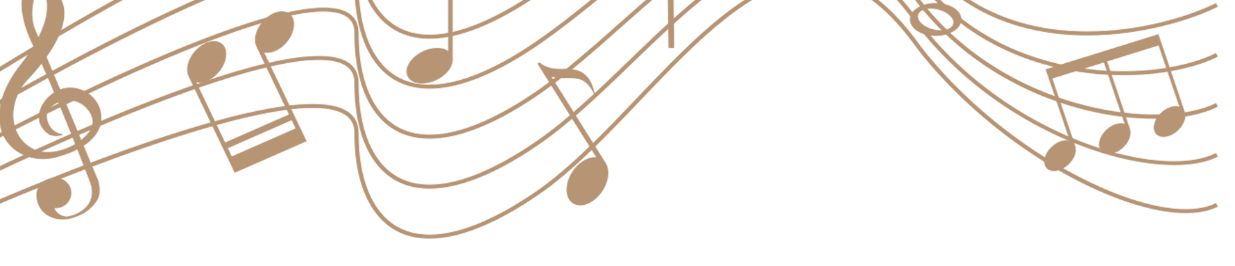 Church Concert
Service Program
Thank You
Sunday, September 5 at 11:00 am
Pastor John Smith
Sed ut perspiciatis, unde omnis iste natus error sit voluptatem accusantium doloremque laudantium, totam rem aperiam eaque ipsa, quae ab illo inventore veritatis et quasi architecto beatae vitae dicta sunt, explicabo. Nemo enim ipsam voluptatem, quia voluptas
aspernatur aut odit aut fugit, sed quia consequuntur magni dolores eos, qui ratione voluptatem sequi nesciunt, neque porro quisquam est, qui dolorem ipsum, quia dolor sit amet consectetur adipisci[ng] velit, sed
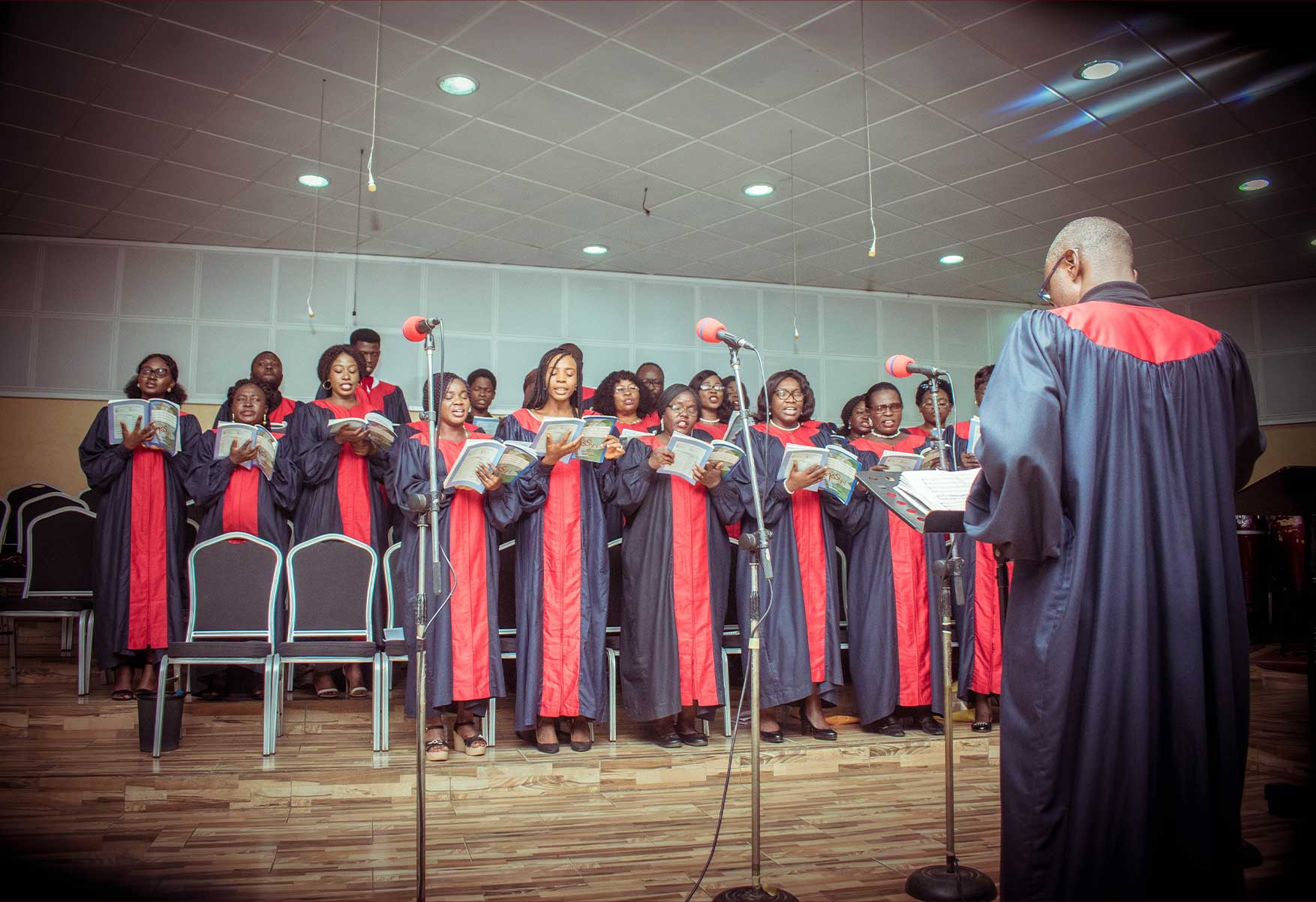 St. Michael’s Church
Pastor John Smith
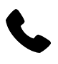 562-435-129
church@email.com
132 IpsumStreet Lorem City
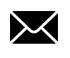 For god so loved the world, that he gave his only begotten son, that whosoever believeth in him should not perish, but have everlasting life.
- John 3:16
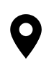 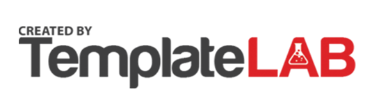 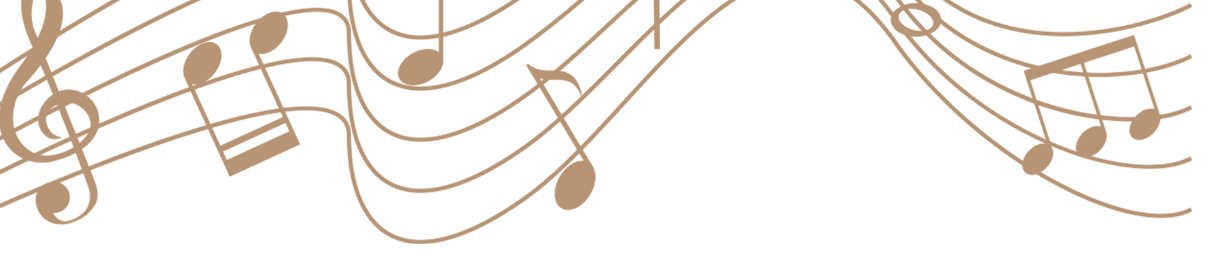 About the Concert
Order of worship
Sed ut perspiciatis, unde omnis iste natus error sit voluptatem accusantium doloremque laudantium, totam rem aperiam eaque ipsa, quae ab illo inventore veritatis et quasi architecto beatae vitae dicta sunt, explicabo. Nemo enim ipsam voluptatem, quia voluptas sit, 
aspernatur aut odit aut fugit, sed quia consequuntur magni dolores eos, qui ratione voluptatem sequi nesciunt, neque porro quisquam est, qui dolorem ipsum, quia dolor sit amet consectetur adipisci[ng] velit, sed quia
Perspiciatis, unde omnis iste natus error sit voluptatem accusantium doloremque laudantium, totam rem aperiam eaque ipsa, quae ab illo inventore veritatis et quasi architecto beatae vitae dicta sunt, explicabo. Nemo enim ipsam voluptatem, quia voluptas sit, 
aspernatur aut odit aut fugit, sed quia consequuntur magni dolores eos, qui ratione voluptatem sequi
10,000 Reasons – Matt Redman
Agnus Dei – Steven Curtis Chapman
At The Cross – Chris Tomlin
Blessed Be Your Name – Matt Redman
Break Every Chain – Will Reagan
Build My Life – Housefires
Call Upon The Lord – Elevation Worship
Christ Be Magnified – Cody Carnes
Christ Is Enough – Hillsong
Cornerstone – Hillsong
Do It Again – Elevation Worship
Do What You Want To – Vertical Worship
Ever Be – Bethel
Everlasting God – Brenton Brown
Faithful – Elevation Worship
Forever – Chris Tomlin
From the Inside Out – Hillsong
Glorious Day – Passion
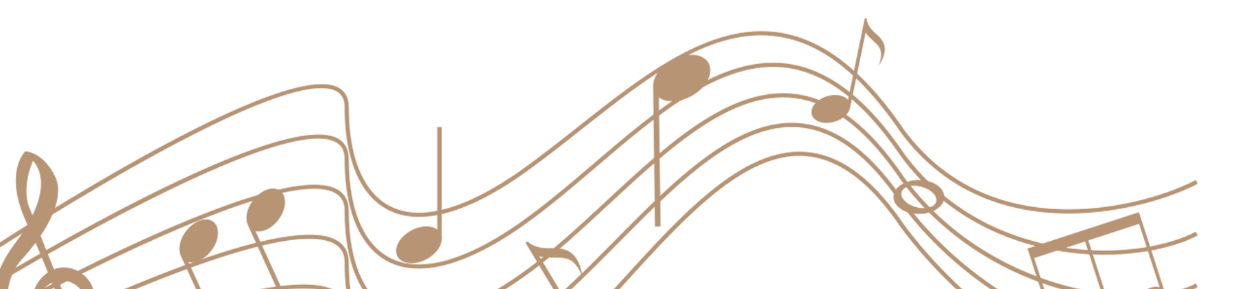